Организация работы рекламного агентства «Профит Групп»
Выполнила:

Научный руководитель:
Актуальность темы исследования
Возрастающая роль рекламы
Низкая степень разработанности темы исследования
Отсутствие комплексного подхода при изучении работы рекламного агентства 
Множество проблем, возникающих при организации работы рекламного агентства на практике
Цель и задачи исследования
Целью работы является анализ организации деятельности в рекламном агентстве
Изучить понятие и сущность менеджмента
Рассмотреть основные субъекты рекламного менеджмента
Определить сущность рекламных агентств их цель, виды
Выявить особенности принятия решений в рекламном агентстве
Проанализировать деятельность рекламного агентства «Профит Групп» и составить его общую  характеристику
Проанализировать основные виды деятельности агентства
Разработать рекомендации по улучшению системы менеджмента и по совершенствованию организационной структуры
Разработать рекомендации по мотивации сотрудников агентства
Функции рекламного менеджмента
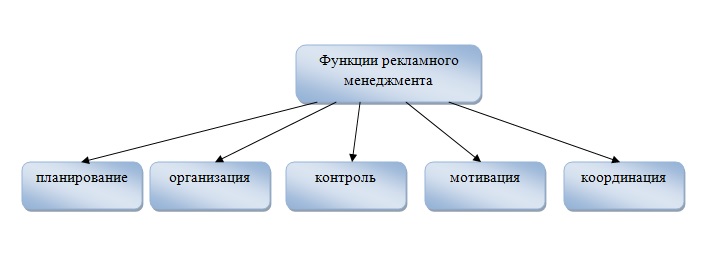 Организационная структура РА «Профит Групп»
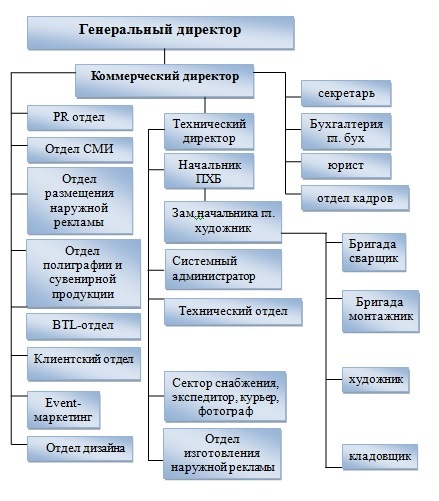 SWOT- анализ РА «Профит Групп»
Изменения в организационной структуре РА «Профит Групп»
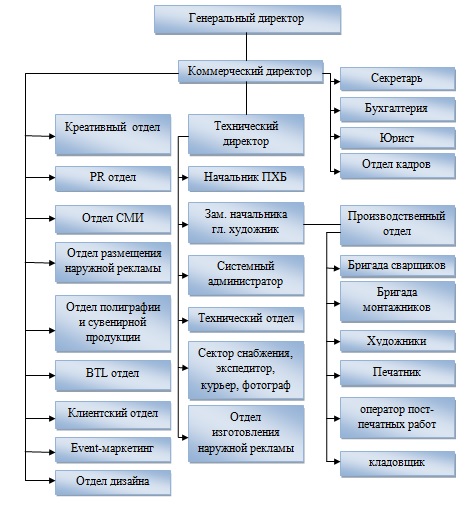 Виды денежной материальной мотивации рекламного агентства «Профит Групп»
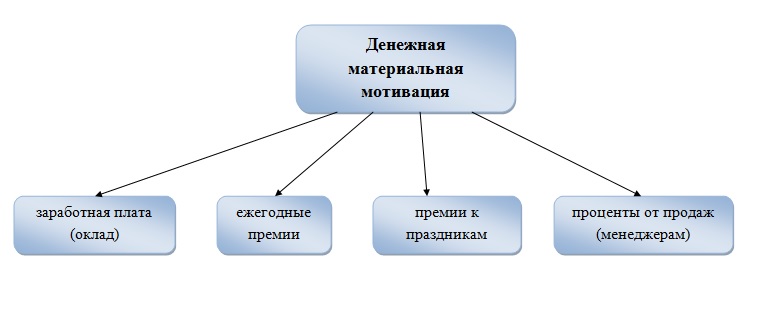 Виды неденежной материальной мотивации сотрудников рекламного агентства «Профит Групп»
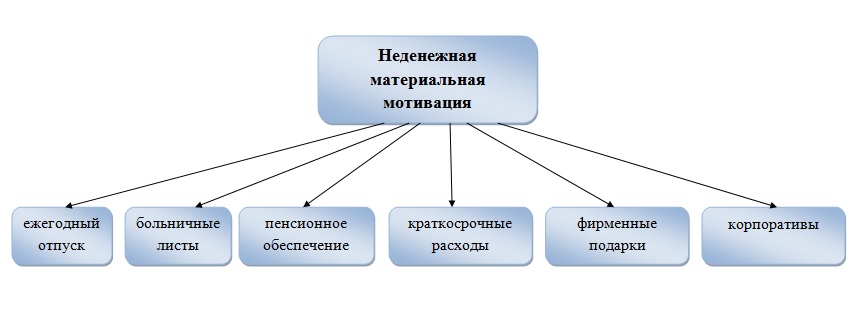 Спасибо за внимание!